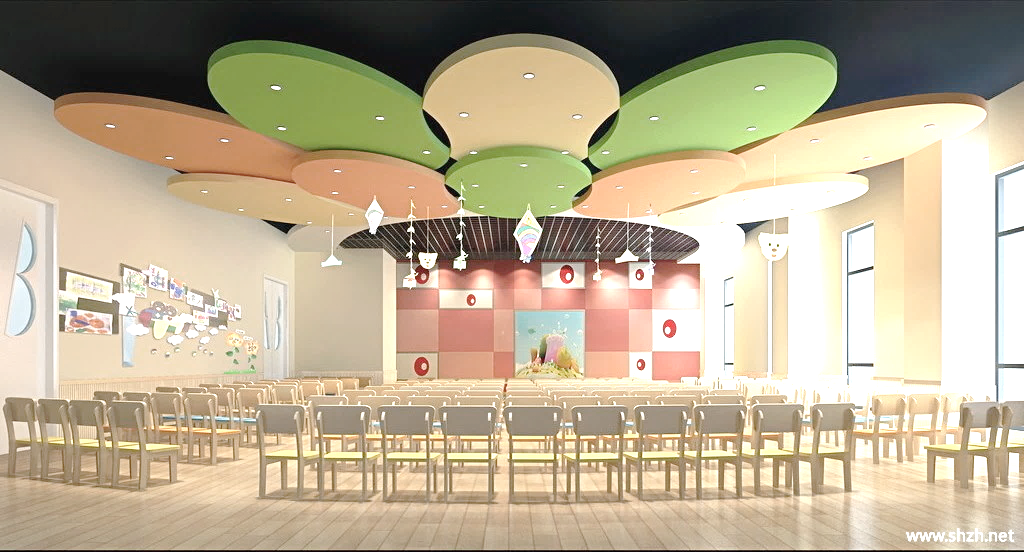 本节内容
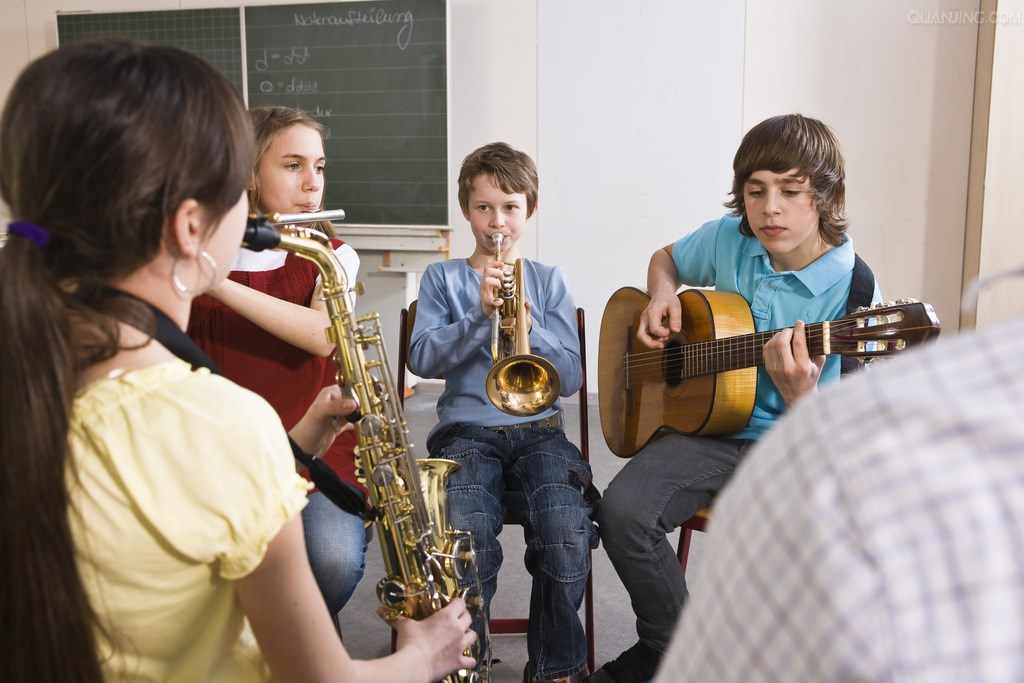 何谓说课？
说课——
“说课”是教师在授课之前，对领导、同行或评委，用口头语言讲解某一课题的教学设想及其依据的一种教研活动。它要求说课者用约10分钟的时间将课堂的教学设计、教学过程、教学内容及其原理用简洁准确的语言表达出来。
“说课”不是讲课，它是教师对一个章节或一课时的教学内容，说明自己的教学思路和方法，以及对教学效果的设计。
说课的内容——说清“教什么”
1.
教学内容（教材版本、年级、第几课）
教学目标
2.
教学重点、难点
3.
说课的内容——说清“怎么教”
教材分析
1.
教法、学法
2.
教学程序
3.
总体来说，说课文稿的设计主要包括以下几方面：

    1. 教材解读

    2. 目标确定

    3. 方法选择

   4. 过程设计

   5. 理念运用
吃透教材是说好课的关键
主要说清本课教学内容的地位和作用
①所授学科内容在整个知识系统中的地位如何？
②与前后知识的内在联系如何？这部分内容是学生在学习了哪部分知识的基础上学习的？是对哪些知识的运用？有什么发展？又是后面学习哪些知识的基础？
③对学生知识能力方面的培养有什么作用？对学生将来的学习有什么影响？
教学目标设计方面要注意的事项
教学目标设计要有依据：1.依据课程标准；2.依据教材重点难点；3. 学生的学习现状。

设计的教学目标要有过程性特点。

教学目标要有简洁的语言表述。
如何说“教法” ？
依据：①教学目标，教学重难点 ②学生认知活动的规律和学生实际水平状况 ③教师的教学实际水平，扬长避短地说“教法”。
具体再说清采用哪些教的方法？为什么要采用这种教的方法？如何运用这种方法？预计达到什么效果？
如何说“学法”？
依据：①教学内容的性质
②学生认知活动的规律和实际水平
说清教学程序
新课导入

新课教学

拓展

总结
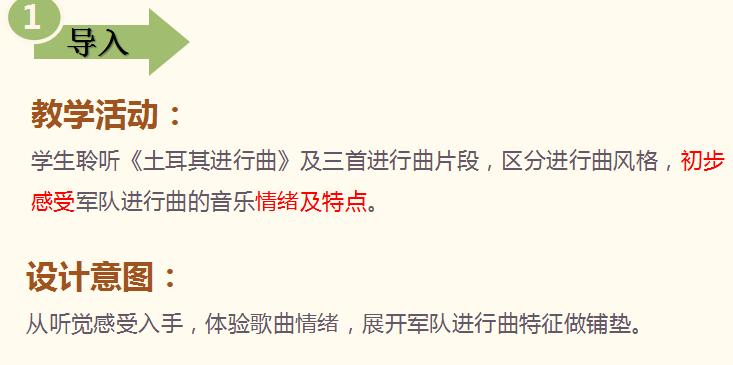 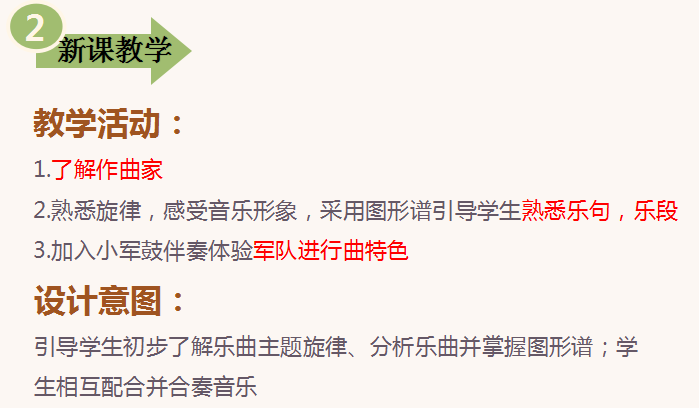 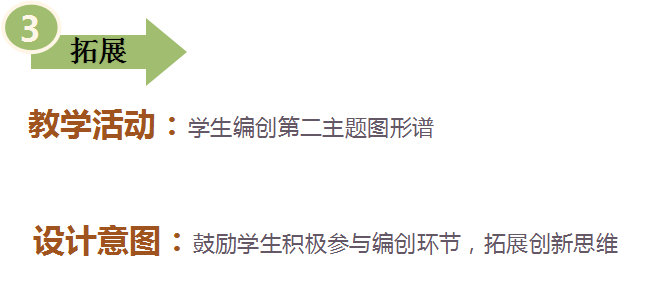 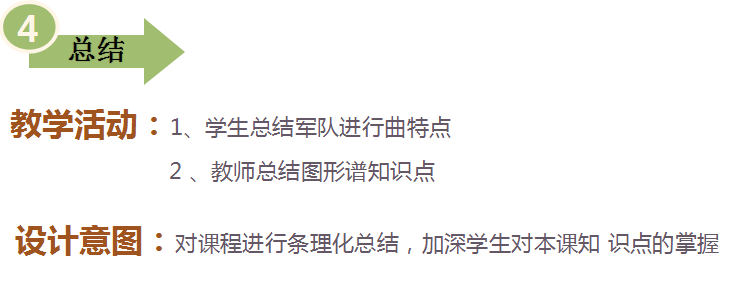 几个需要注意的问题
①要有情感（眼神的交流；语言的精炼和富有感染力）
②要重理性（过程不宜说的太详细，重点说出如何实施教学过程，如何引导学生理解音乐、掌握或体验歌曲，说出培养学生学习音乐的能力与提高教学效果的途径）
③要有个性（人人皆知的泛泛之语不说。可利用自身特长来说，如演唱、演奏能力强的，可有范唱或范奏的环节，以此说明对学生演唱、演奏方法的指导，也彰显了个人的特长。）